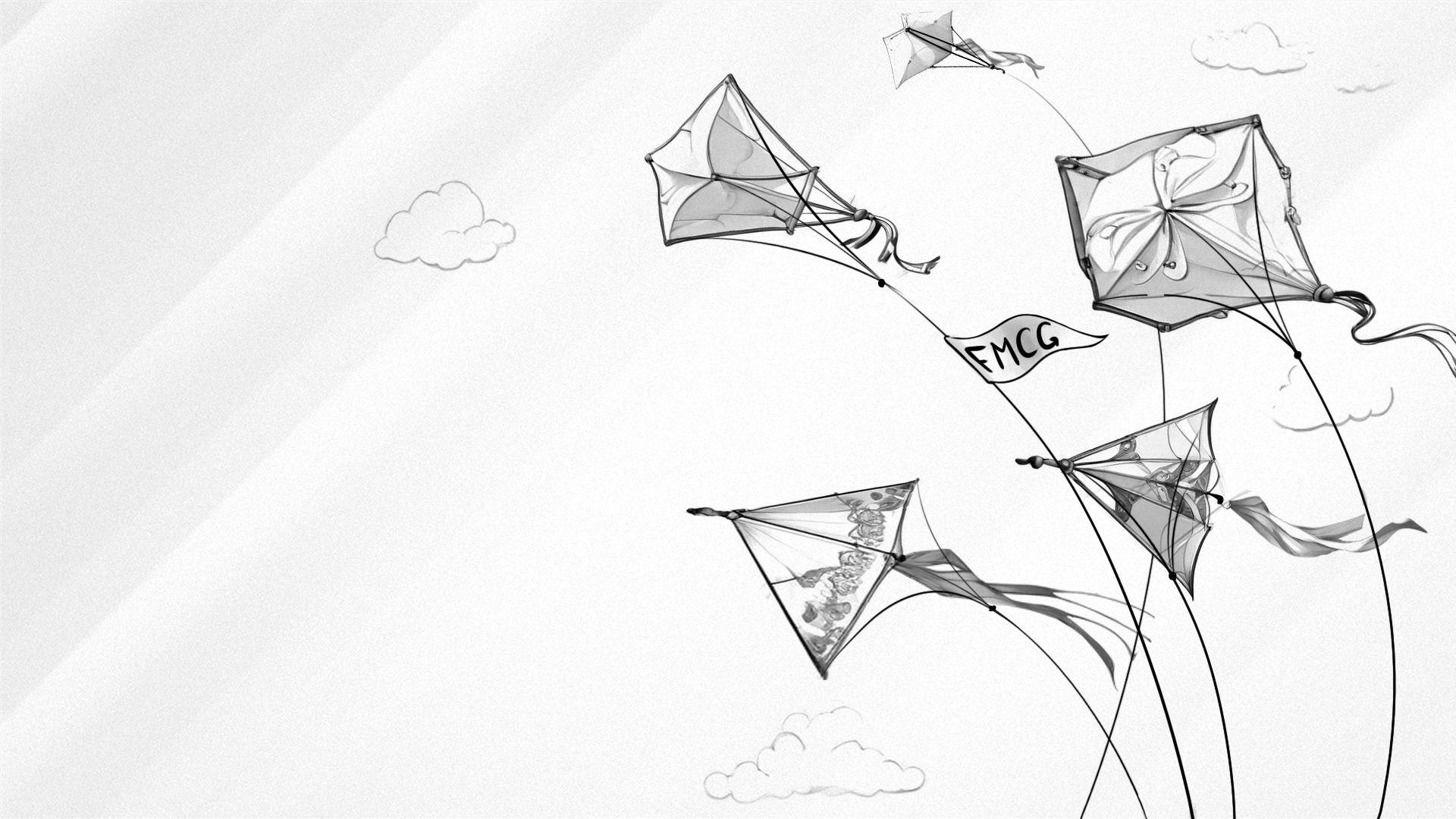 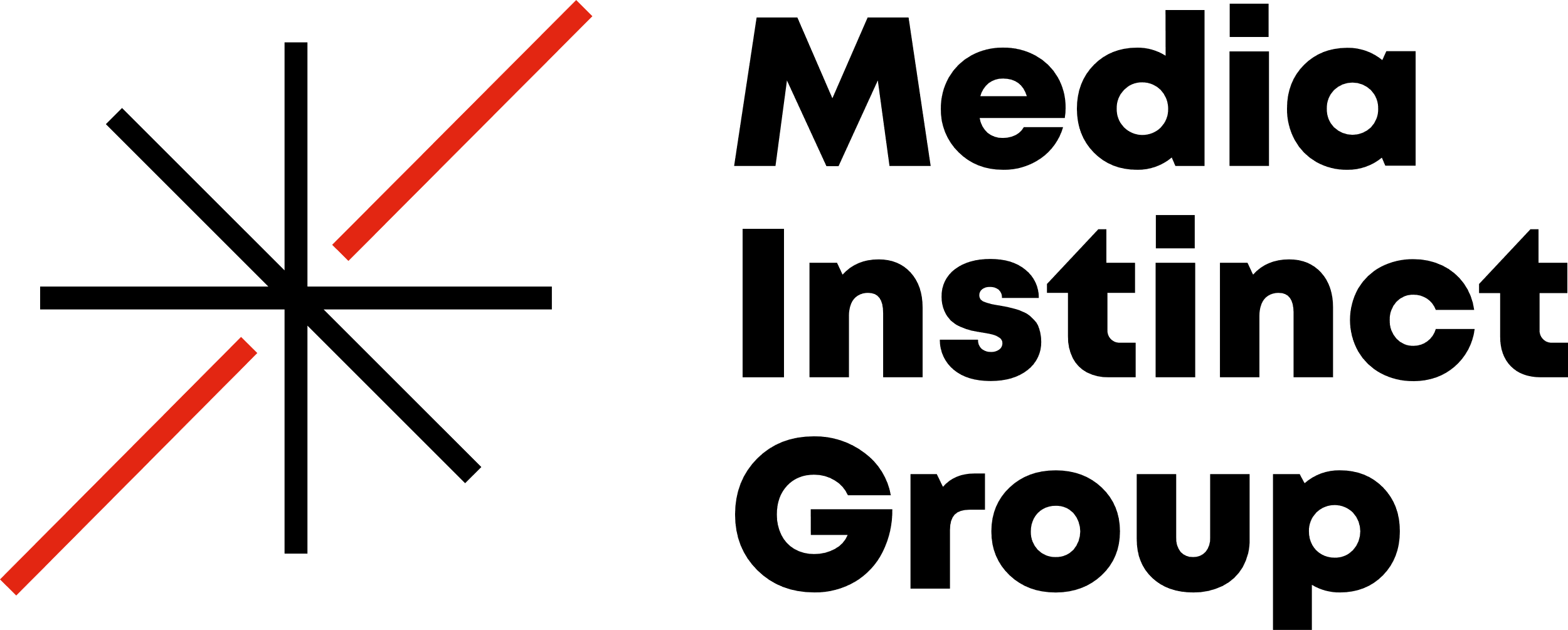 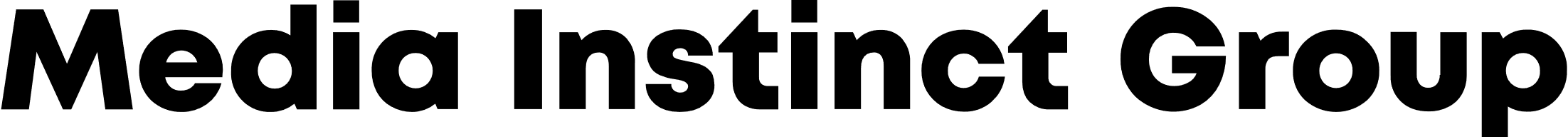 Специфика запуска
новых брендов 
в FMCG
Декабрь 2023
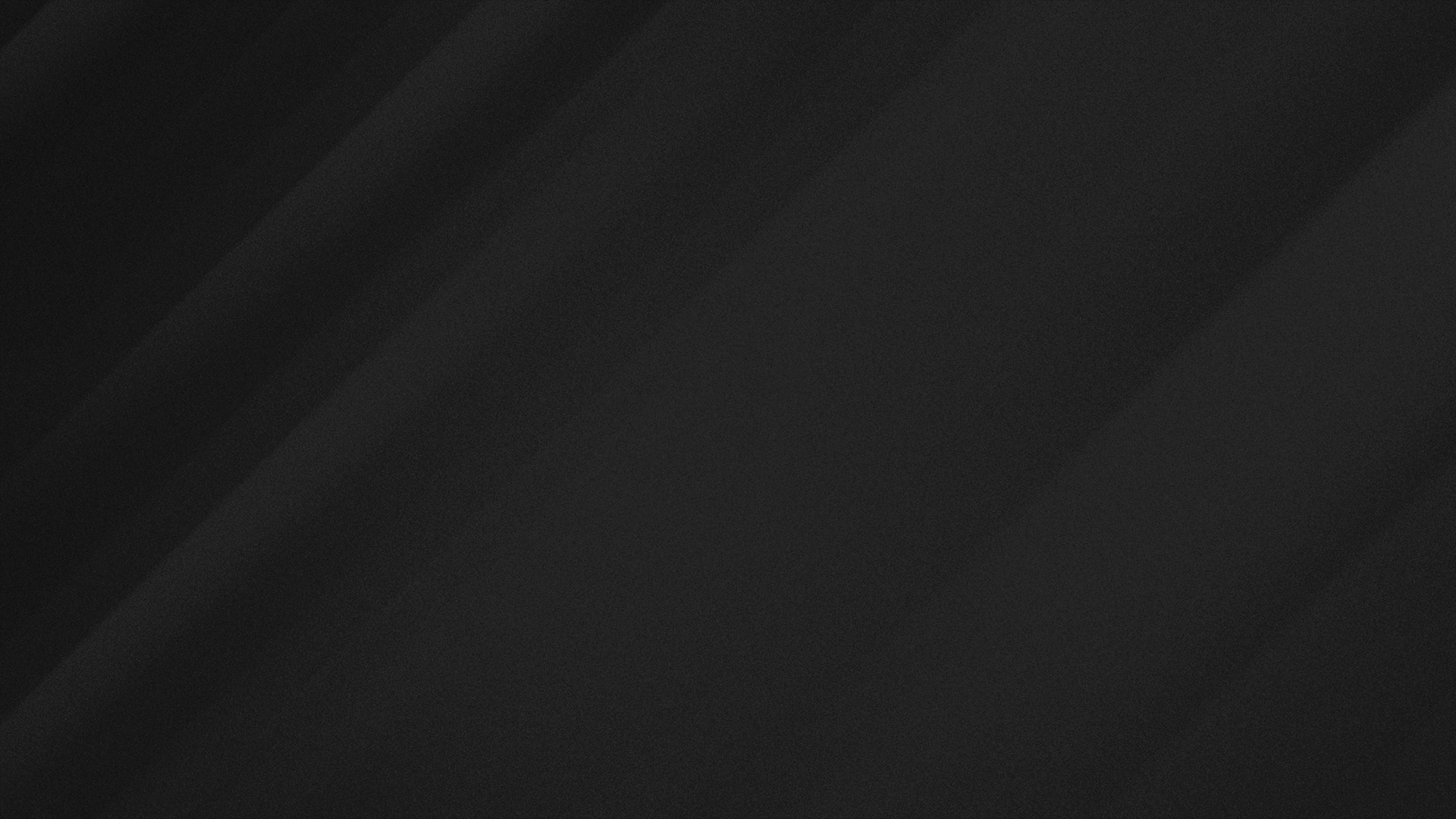 Media Instinct Group
2
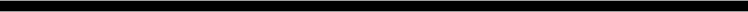 01.
Уникальная
идея и продукт
Для нового бизнес-проекта нужны:
02.
И чтобы никто
не повторил
Или нужно преимущество вдолгую
перед конкурентами
03.
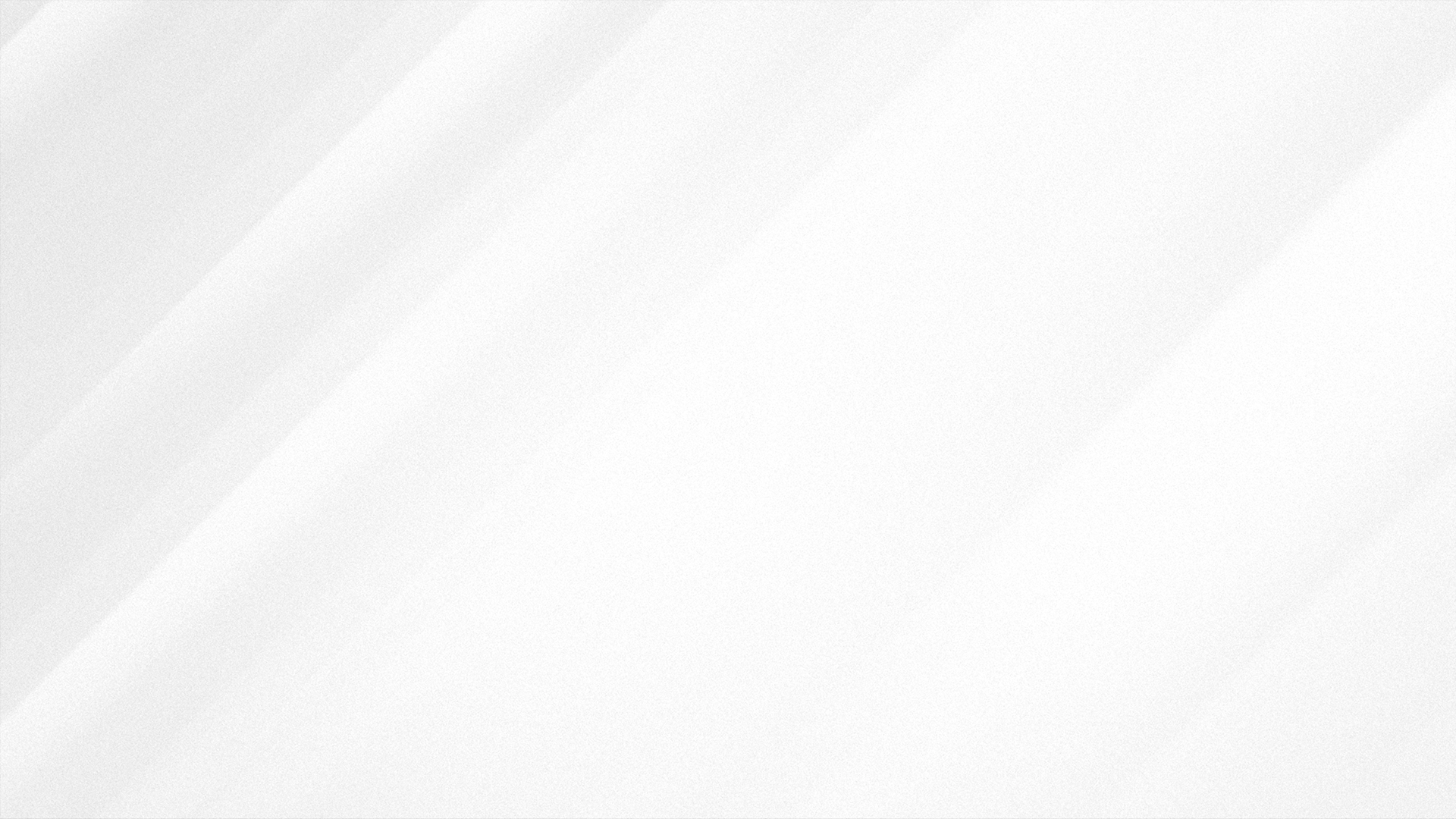 Media Instinct Group
95%
Бизнес —
это продукт
+ то, 
как будут построены продажи
Продаж делает оффлайн ритейл для FMCG
65%
Продаж делают топ-10 сетей
для крупных производителей
e-grocery по обороту,
 3кв 2023
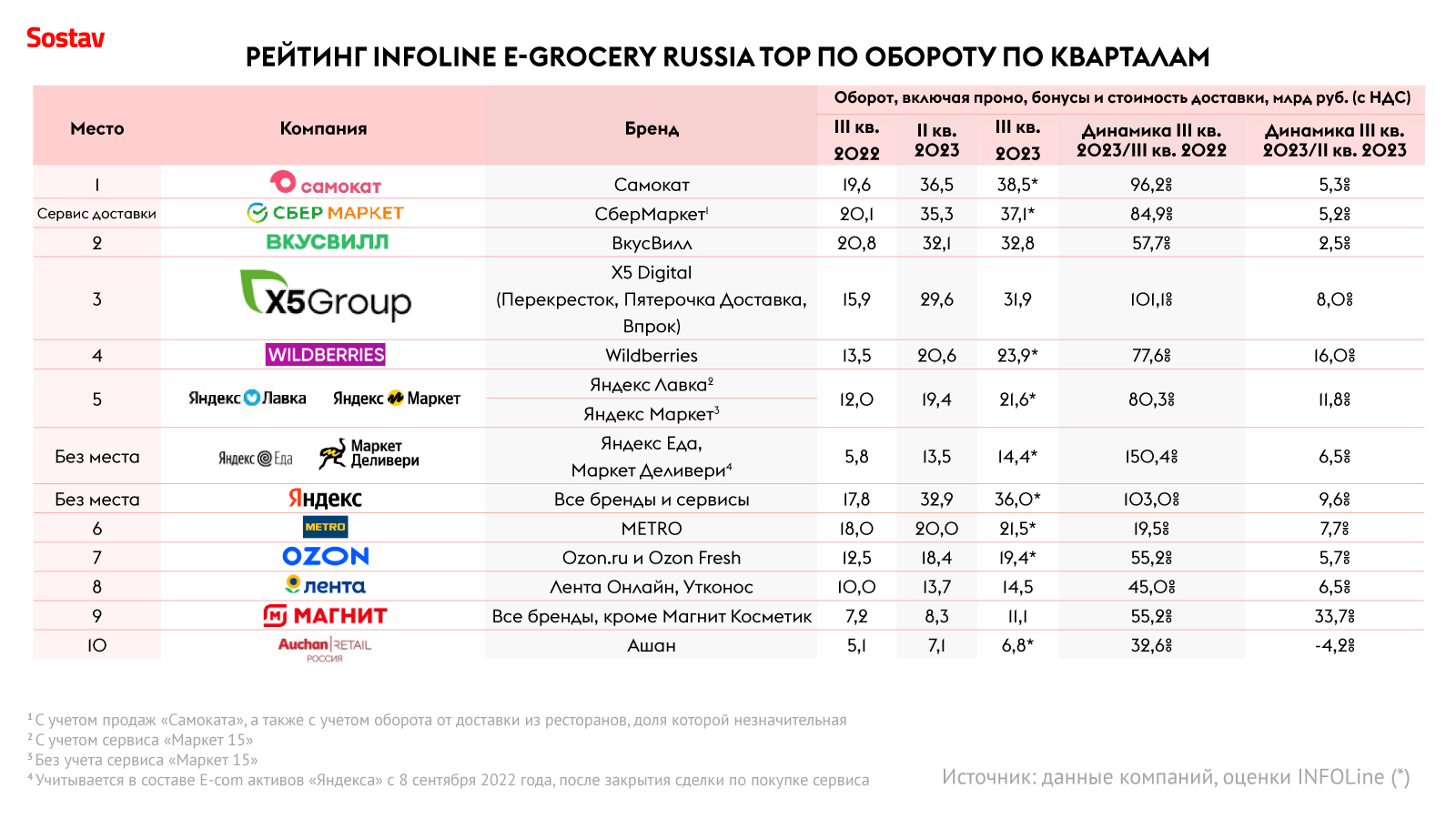 5%
Доля 
e-grocery
https://generalinvest.ru/analytics/obzor-rinka-produktovogo-riteila-v-rossii-2023.html
https://www.sostav.ru/publication/rejting-64671.html
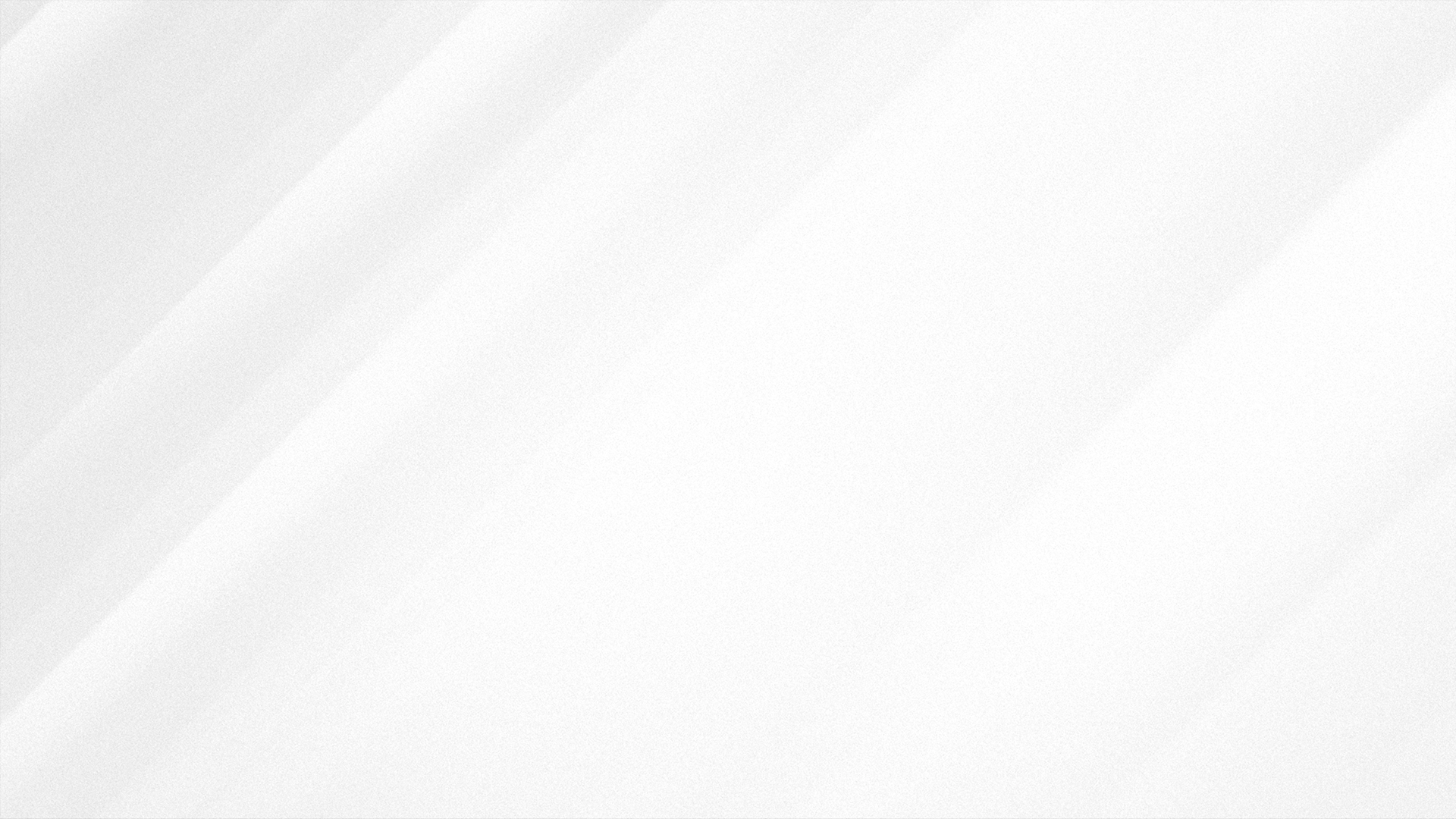 Media Instinct Group
4
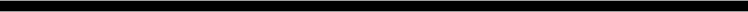 10%
Бизнес —
это маркетинг
+ стратегия входа
на рынок
Internet
2%
Бренд
E-grocery
Маркетинг
и стратегия
входа на рынок
3%
Другое
85%
ТВ
Internet
E-grocery
ТВ
Другое
Источник: оценка MI, в среднем для FMCG
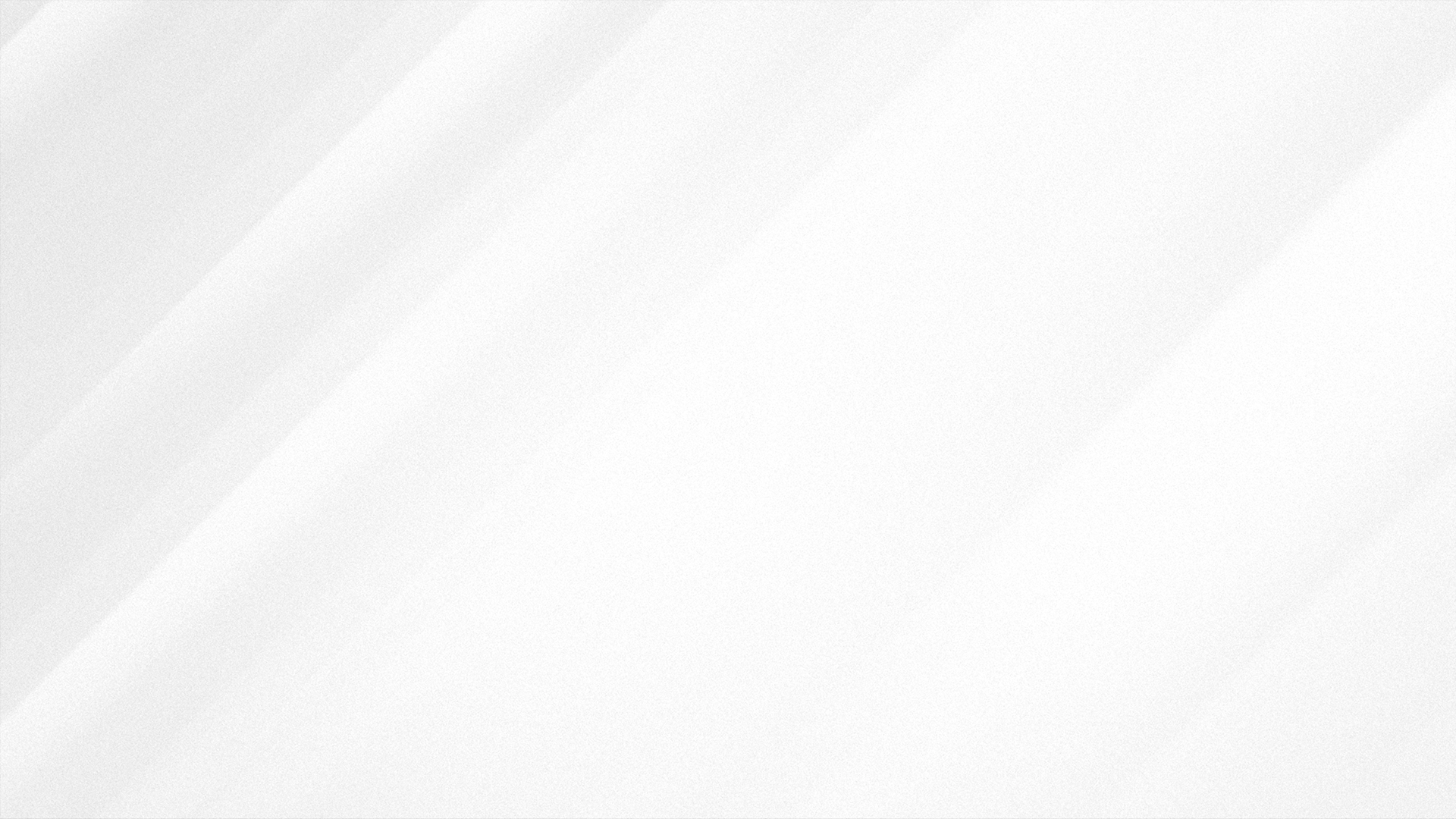 Media Instinct Group
5
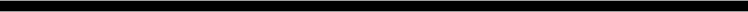 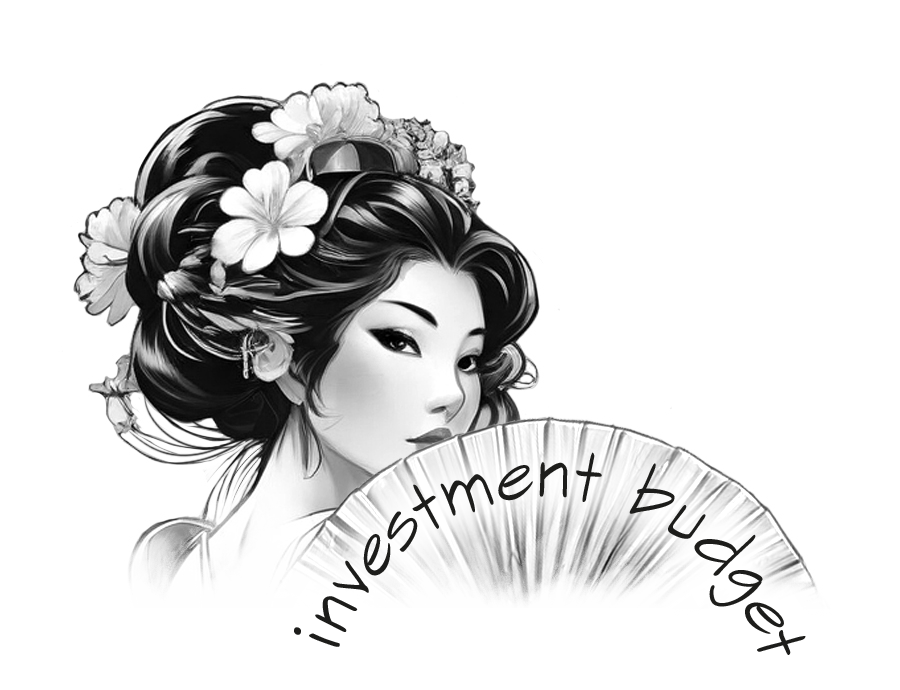 Секреты успеха нового бренда
Лонч нового брендадолжен быть из инвестиционного бюджета.
Он должен быть запланирован на этапе создания проекта нового продукта. Не за счет прибыли, которой в первые 5 лет не будет
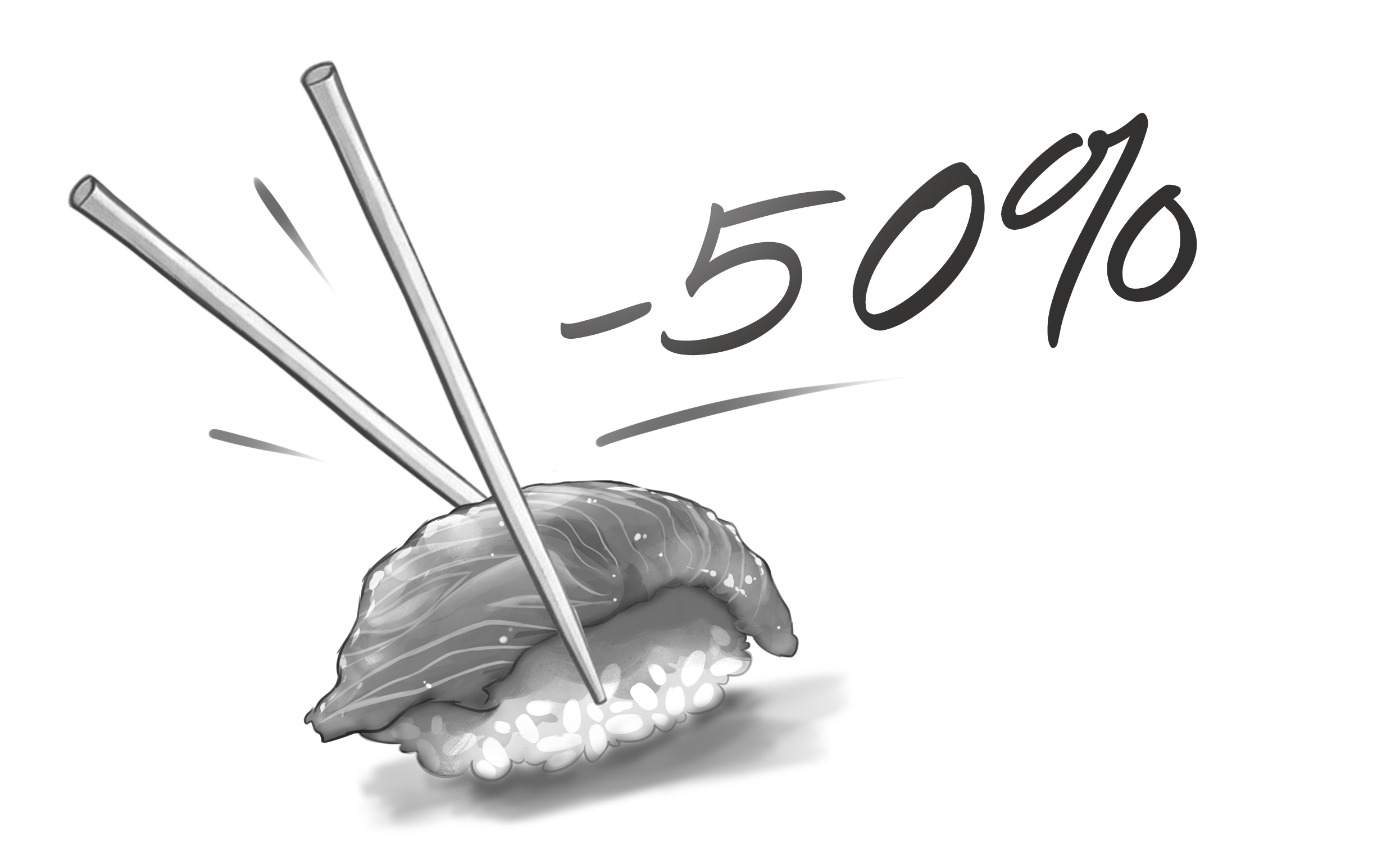 Постоянное участиев промо акциях.
На промо акции сети обычно снижают собственную маржу, доинвестируя от себя в продажи продукта. На известные бренды маржа сетей ниже.
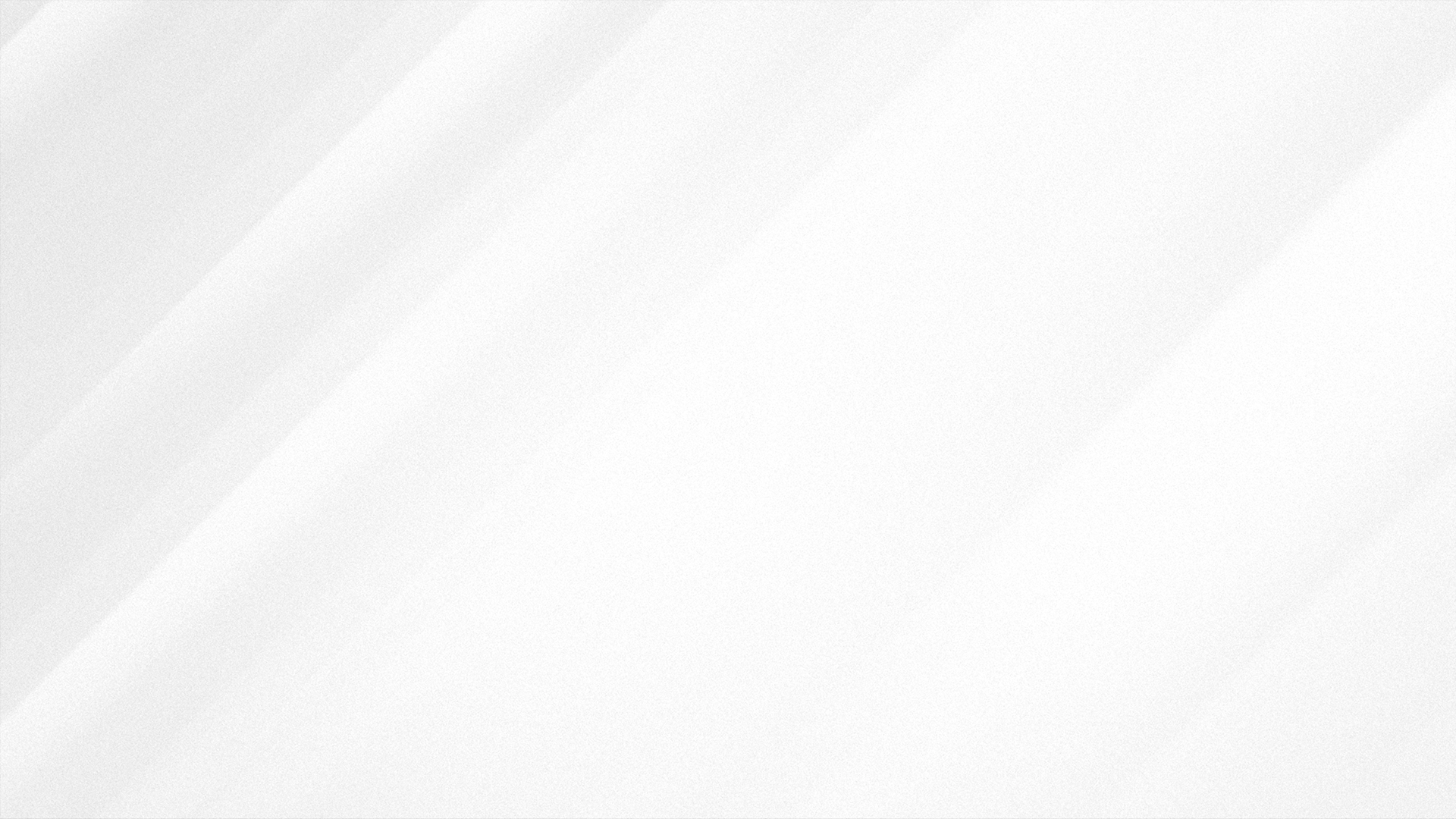 Media Instinct Group
6
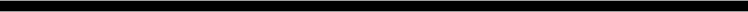 Путь самурая — работа с торговыми сетями
Вход в сначала гипера,
затем супермаркеты
и магазины у дома



это уже суперигра
Развитие дистрибуции в Перекрестке +
Высший пилотаж это
Вход в небольшие сети и
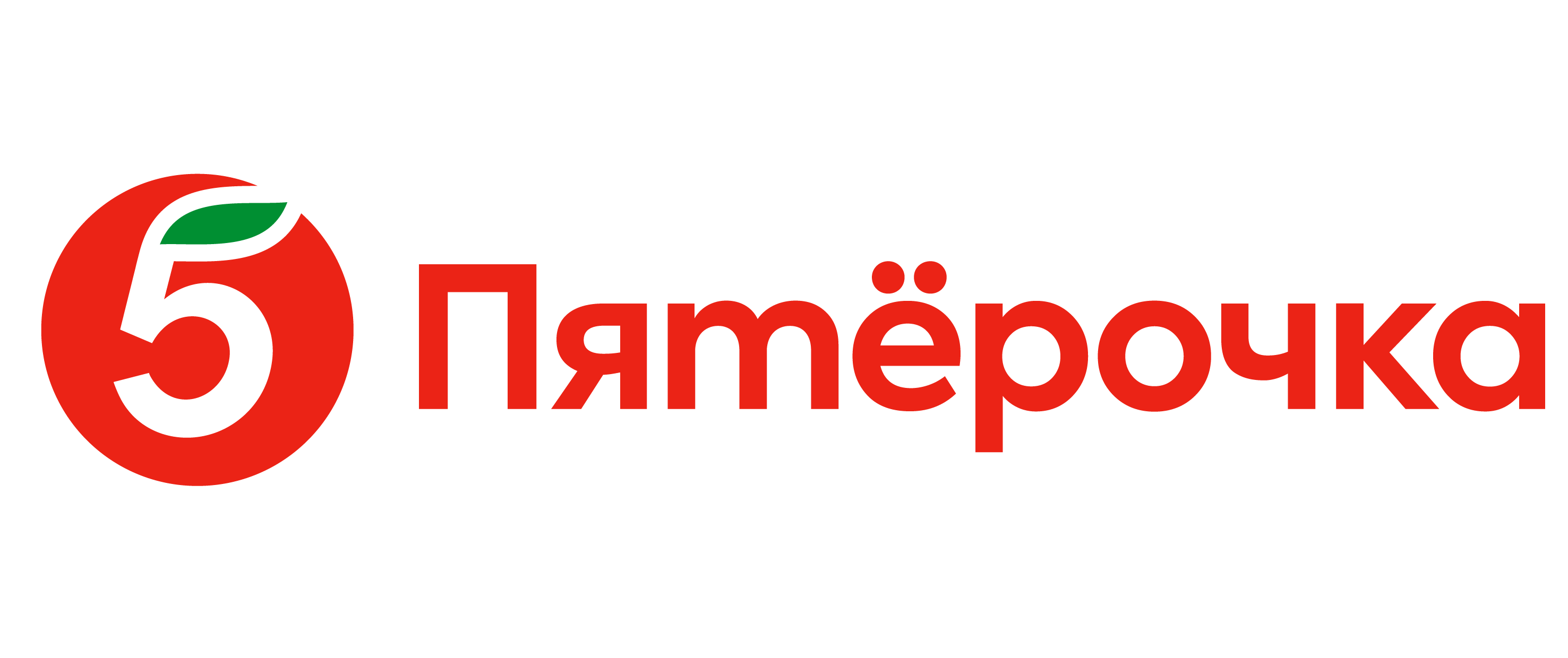 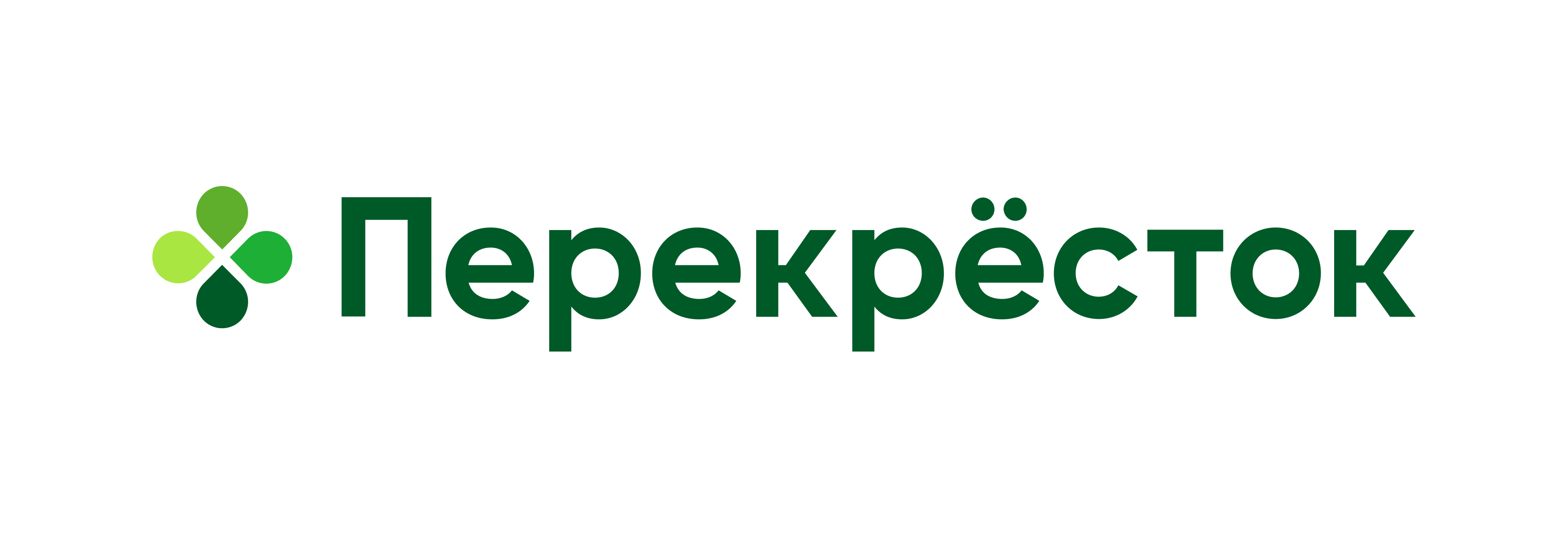 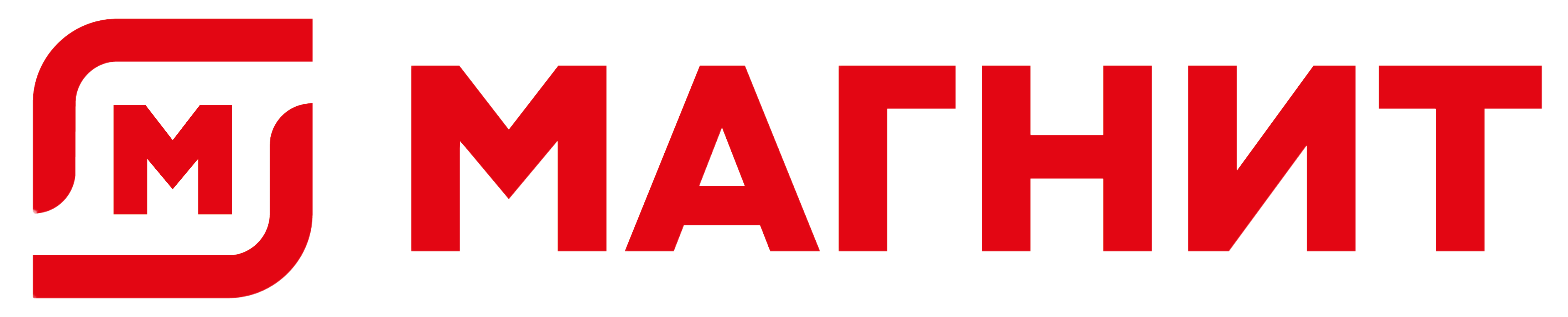 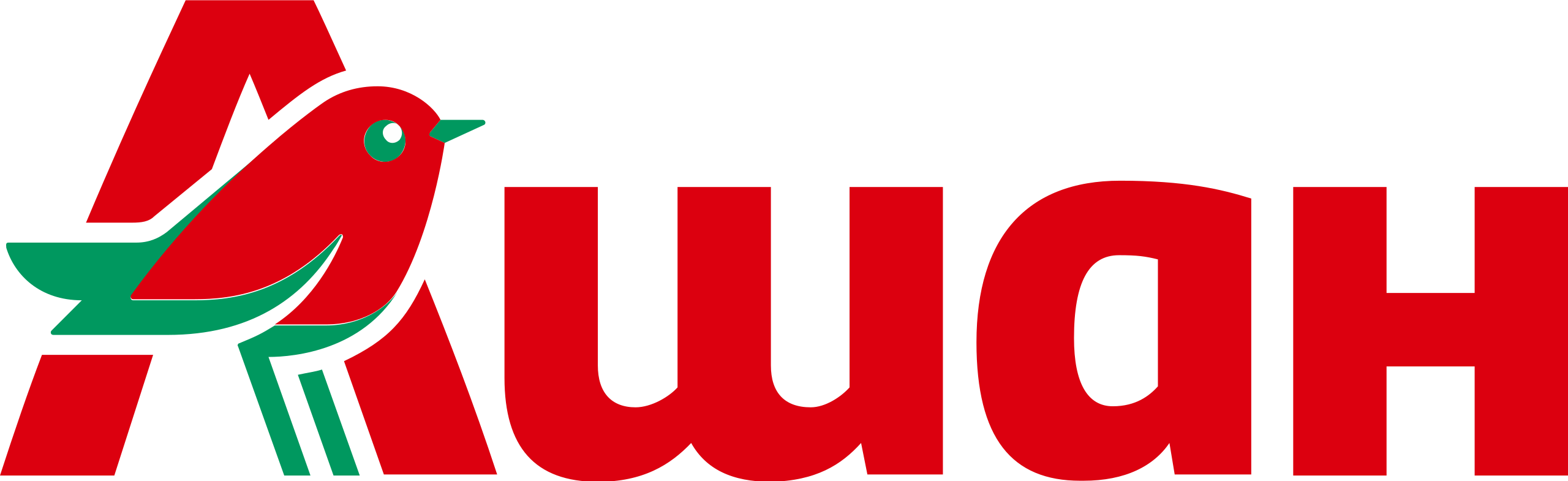 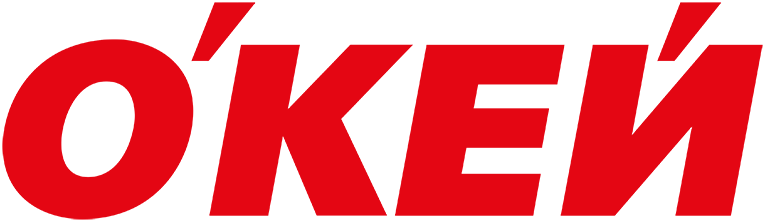 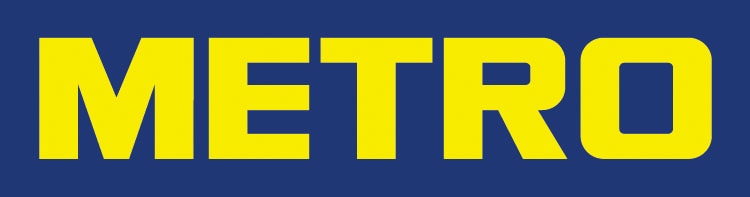 10% точек, Москва
До 20% точек, Москва
02.
04.
01.
03.
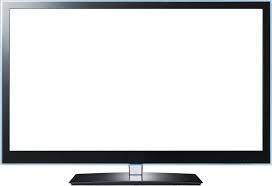 Для обеспечения ротации на полке, иначе сети выведут продукт
Лонч бренда на ТВ
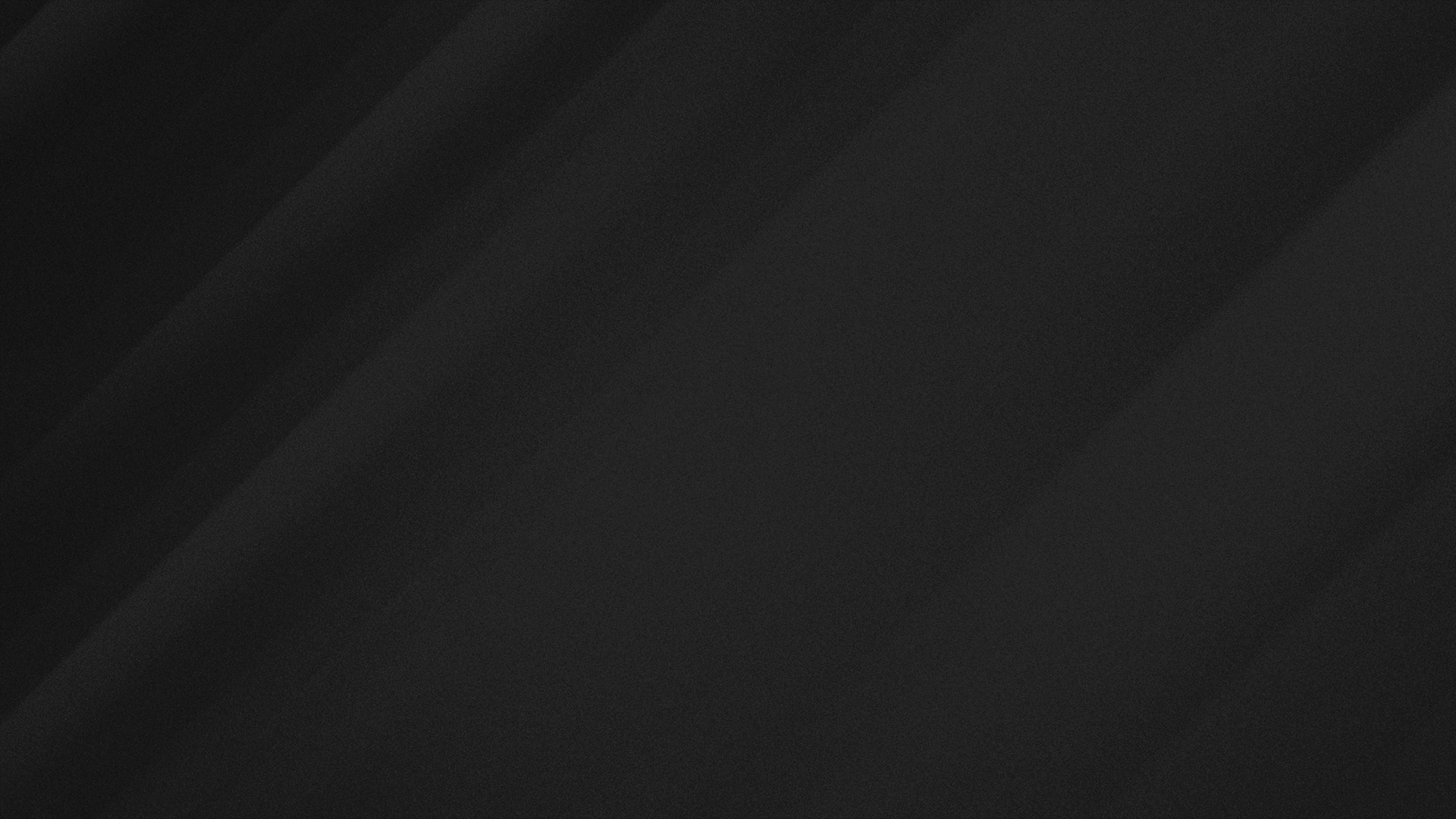 Media Instinct Group
7
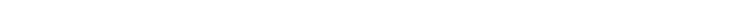 Е-ком : ок только для очень нишевых новых продуктов или для уже известных брендов
Число позиций «Вареная колбаса»
от
100 тр в месяц
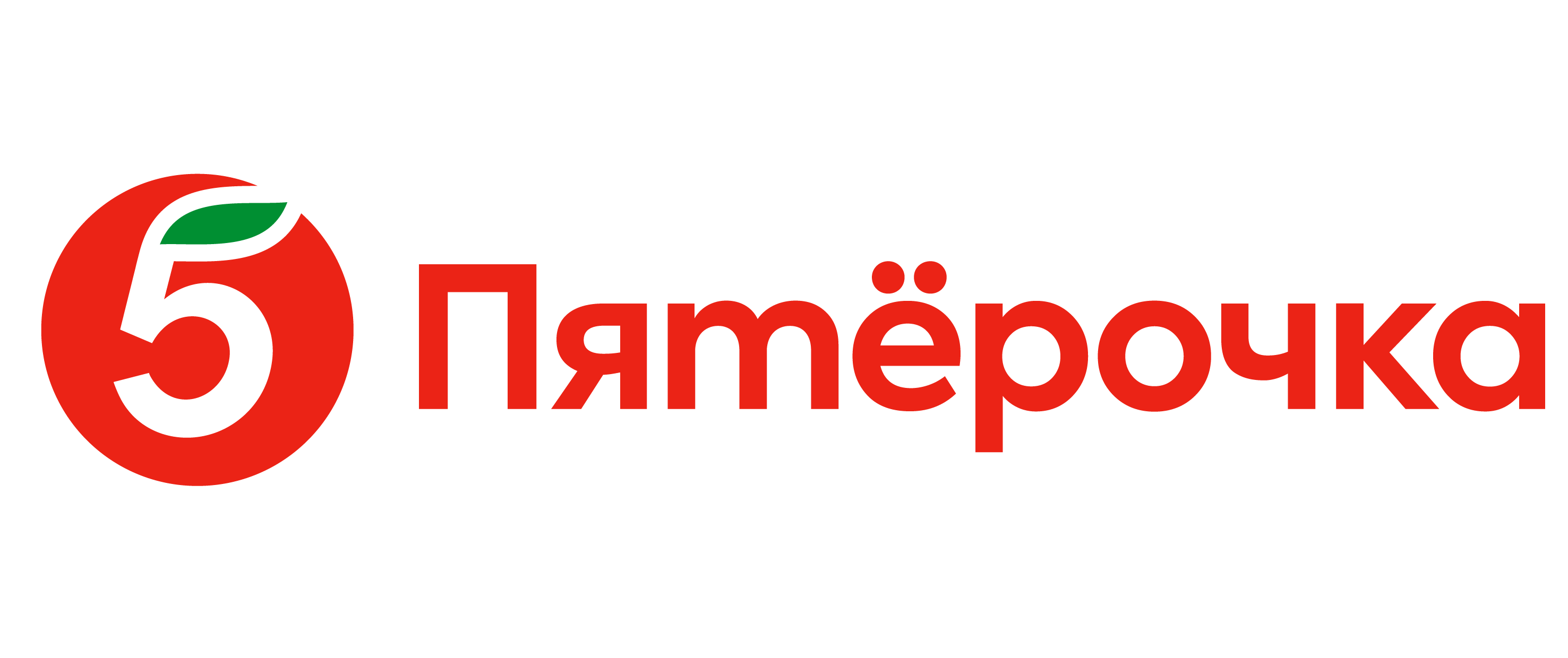 ~25
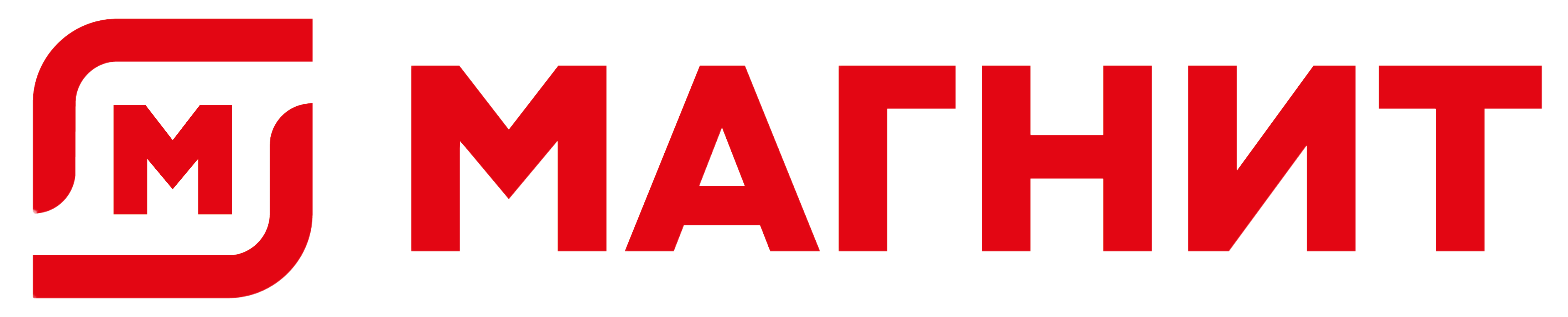 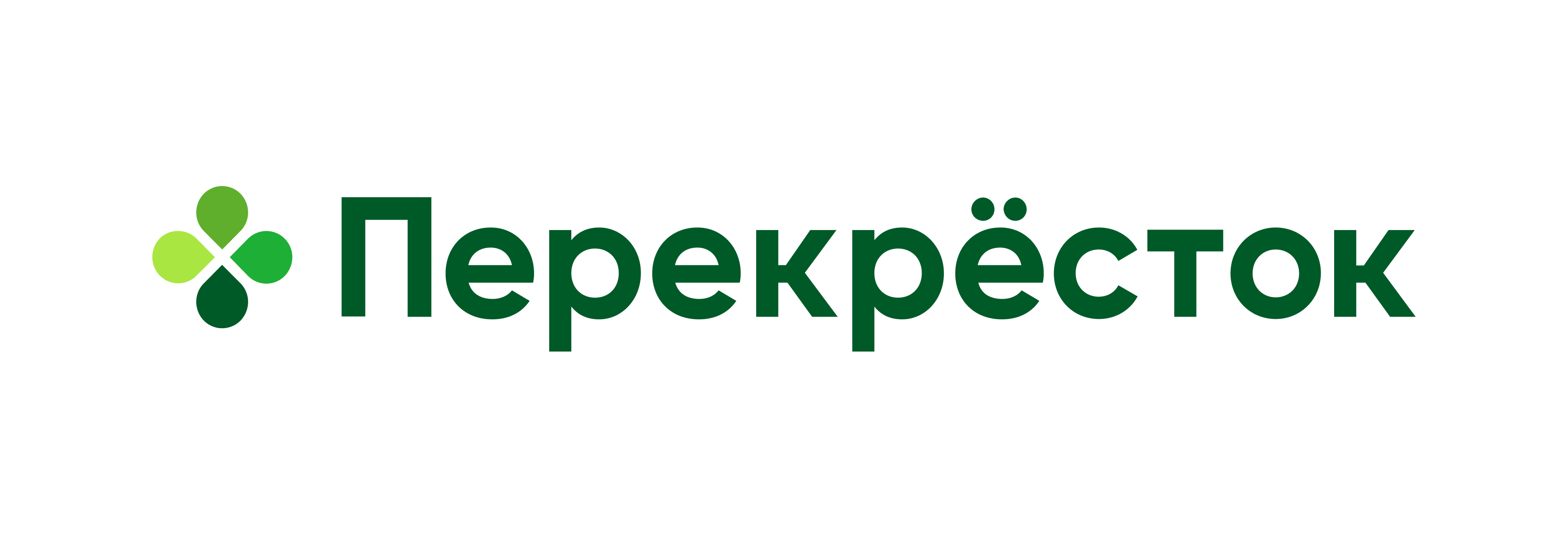 Очень легкий
и быстрый вход
7901
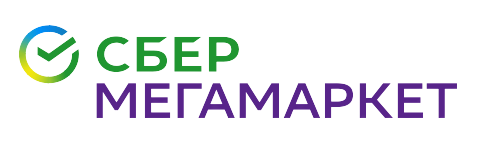 Ожидаемый ROI
~ сильно 
в минус
Большая конкуренция. Легкий вход позволит конкурентам быстро сделать то же самое. А в случае с розничными сетями, «путь самурая» защитит от конкурентов
Реклама не окупается
и трудно строить бренд
Источник: оценка MI
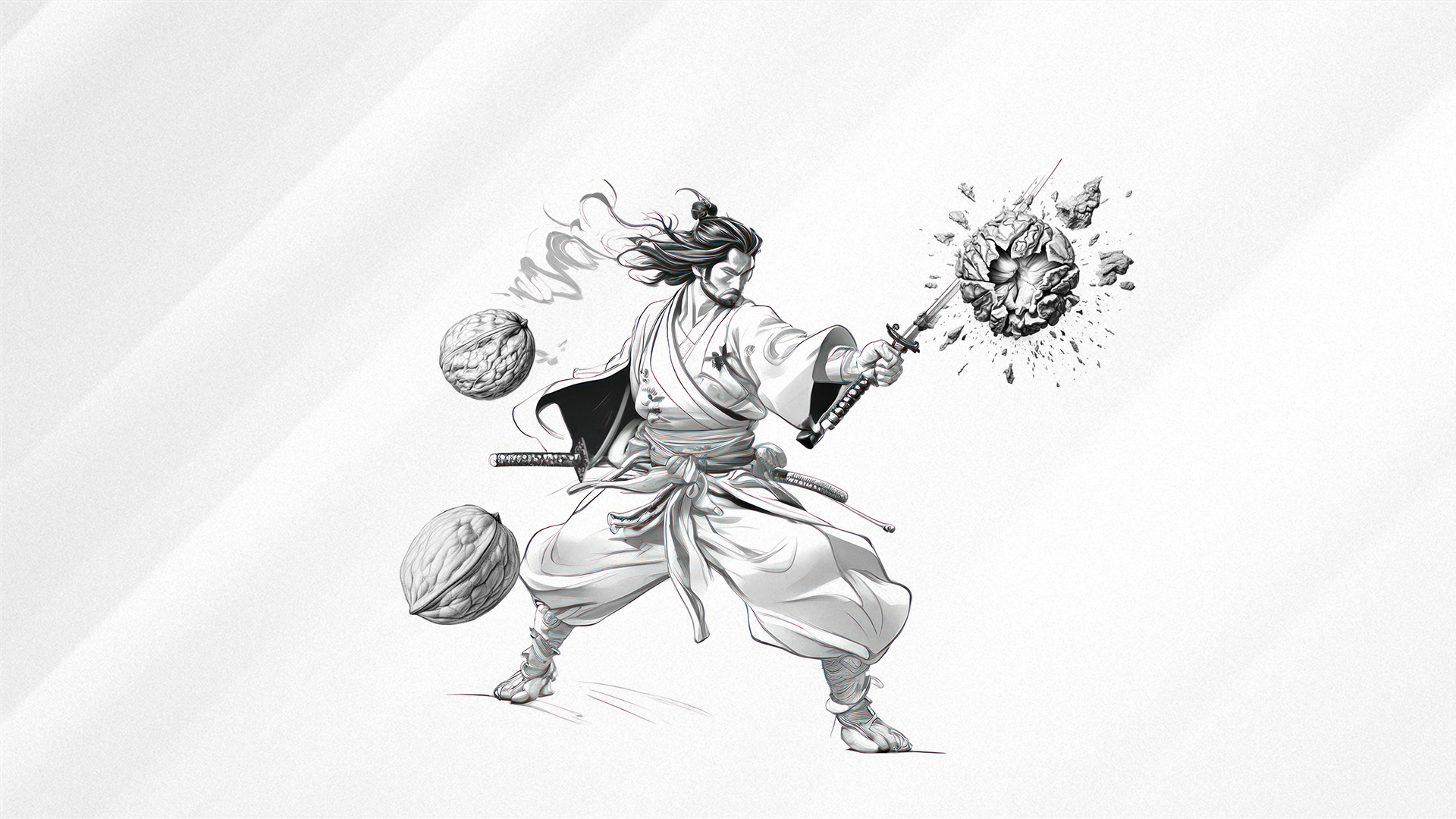 Media Instinct Group
8
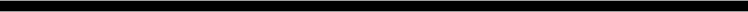 Препятствия на пути самурая
Высокий
курс евро и долл
Наличие на рынке неушедших неактивных производителей с большими брендами. 
Мы недооценили силу известных брендов
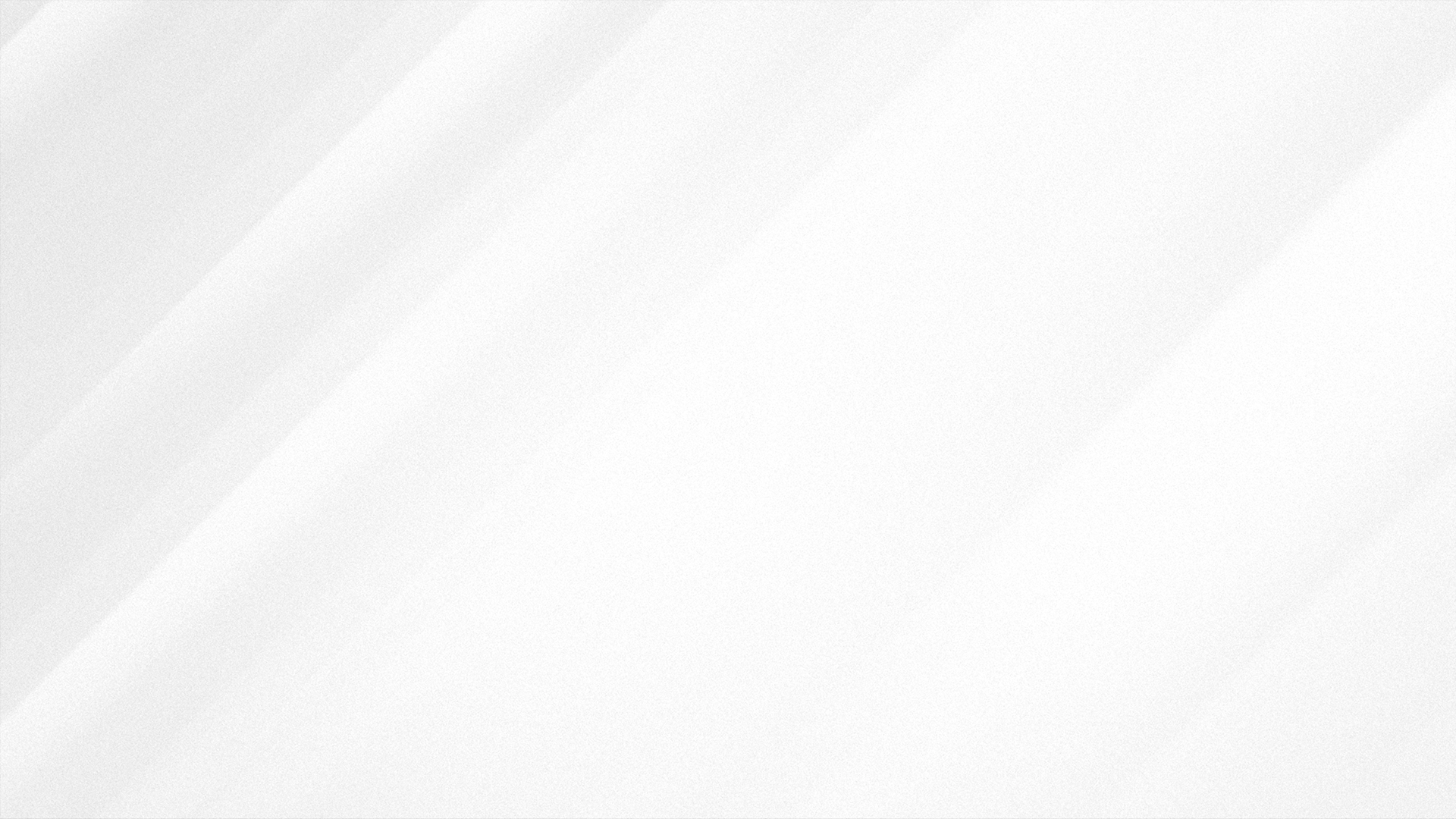 Media Instinct Group
9
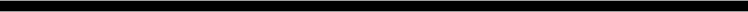 Надежда на рост малого и среднего бизнеса
СМБ (средний и малый бизнесы) бюджеты в структуре рекламы, 2022, %
Создание уникальных  проектовна ТВ и диджиталдля СМБ
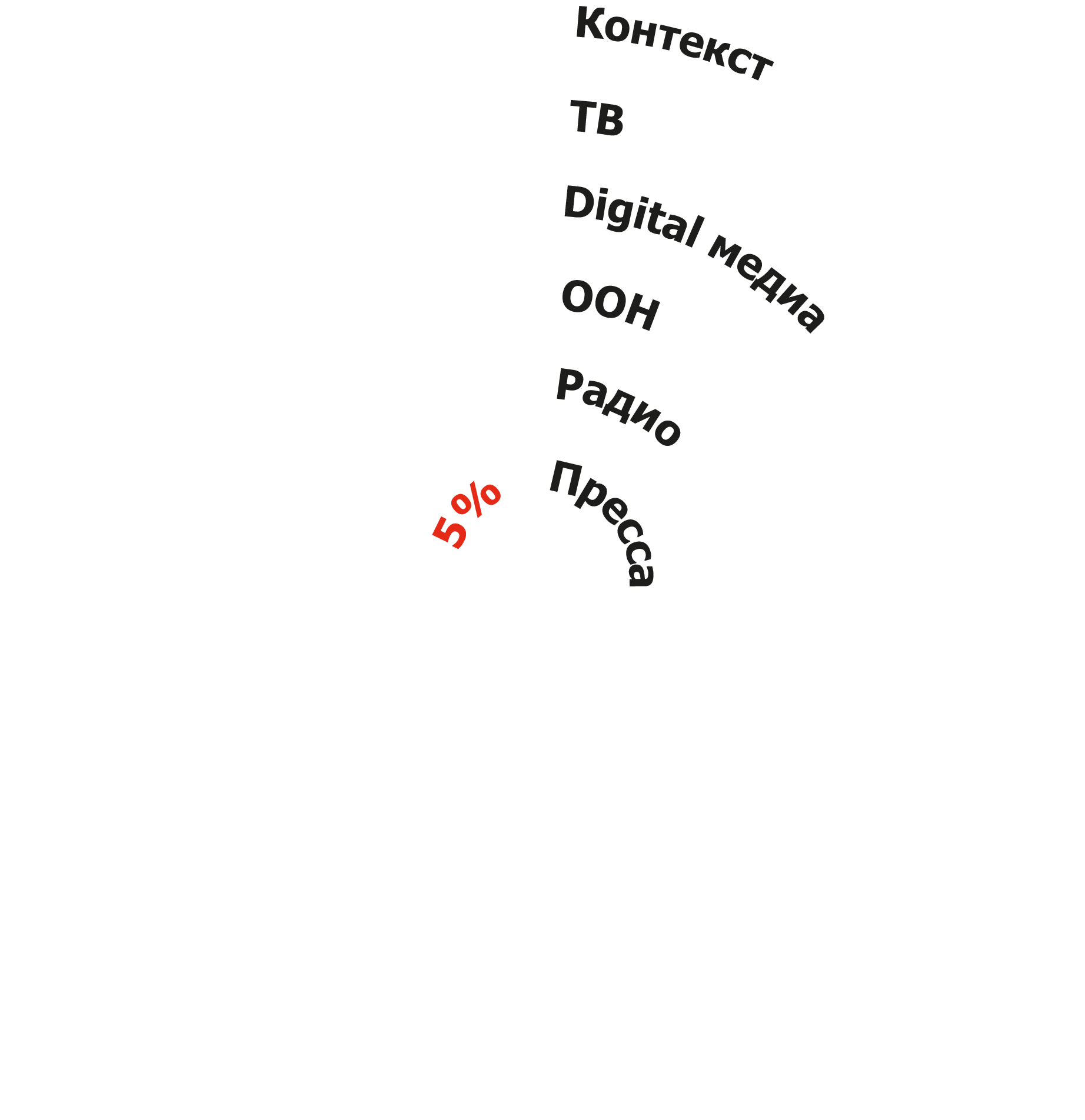 Уже
24%
Доля СМБ в структуре рекламодателей в России
СМБ
КБ
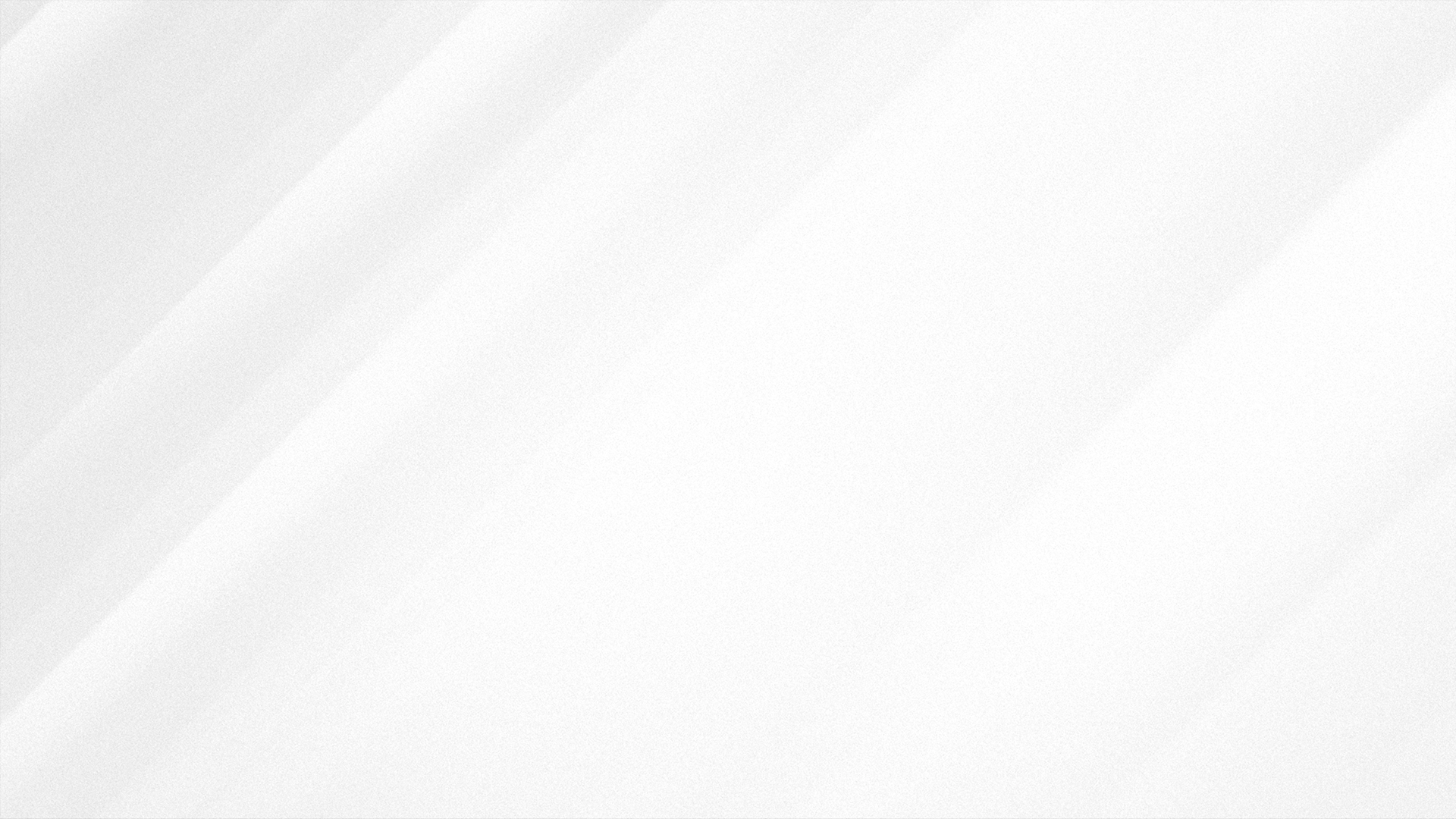 10
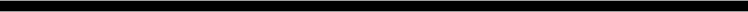 01.
Наша группа — это большая корпорация с мощной накопленной экспертизой
Созданиеи продвижение брендаи продукта –это мы
02.
Мы хотим помочь новым продуктам и брендам войти на рынок
Стратегия и низкие ценына размещение рекламы

Даже Е-ком через агентство покупать дешевле и проще,  плюс еще стратегия и инсайты
Media Instinct Group